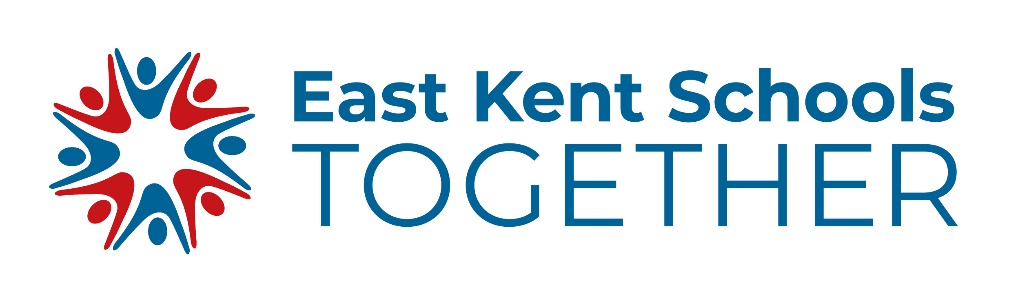 19 June 2018 
12 – 3pm
Augustine Hall Canterbury Christ Church University 
sign up WITH your Business Studies tEACHER
Are you a Year 10 Business Studies student?Always thinking up money making ideas? Keen to test out your entrepreneurial skills? THEN sign up today for the EKST ENTERPRISE EVENT
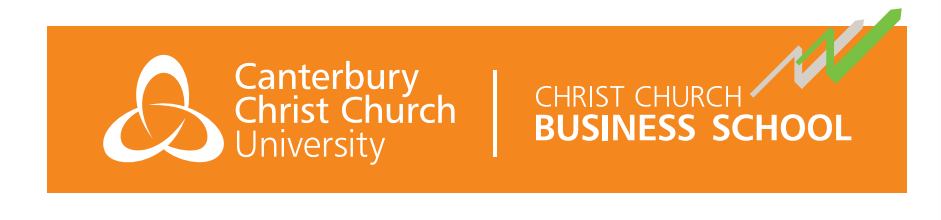